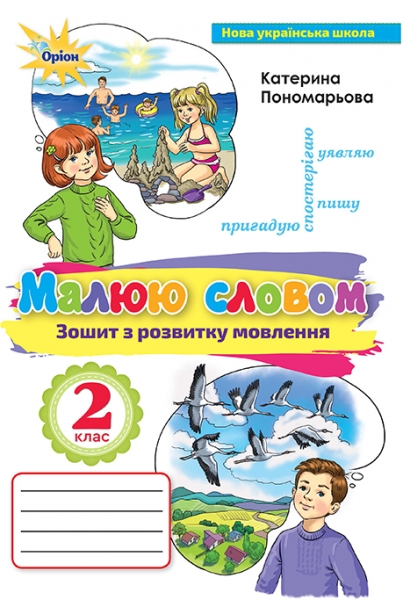 Українська мова
2 клас 
Урок 53
Розвиток зв'язного мовлення. Малюю новорічну ялинку
Налаштування на урок
Дороги можуть бути різноманітними. Переглянь ілюстрації. 
Яка дорога передає твій стан зараз? Поясни, чому?
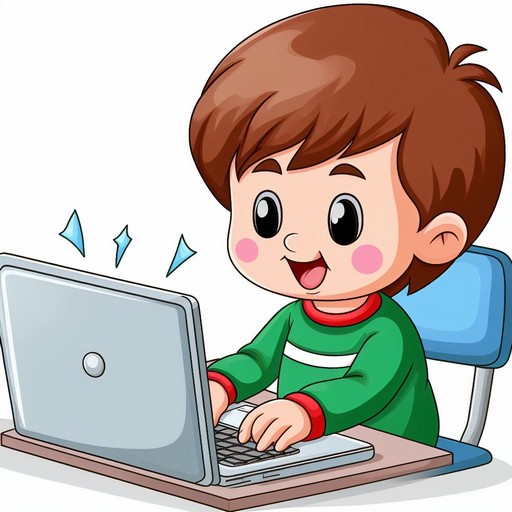 Продзвенів уже дзвінок. 
Час почати наш урок,
Будемо у світ знань мандрувати, 
Будемо мову рідну вивчати
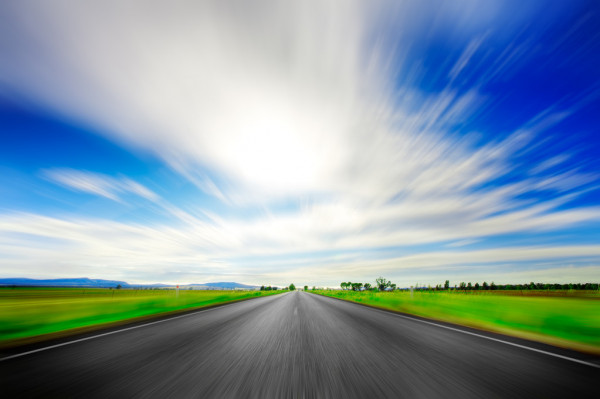 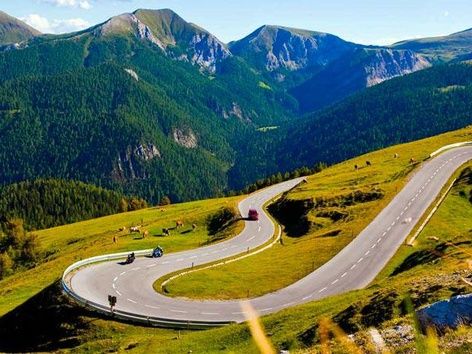 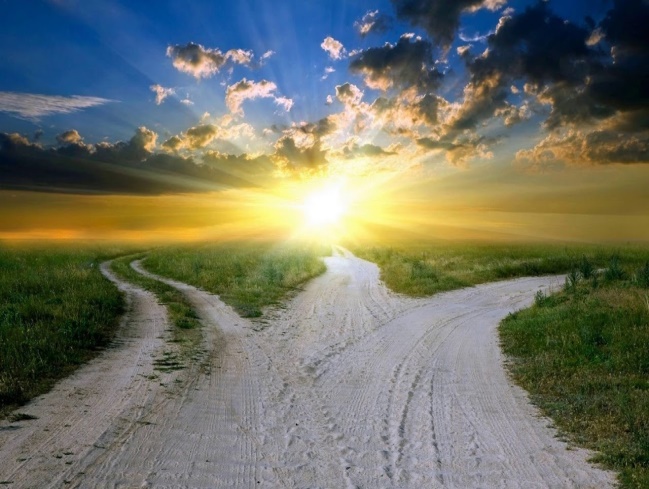 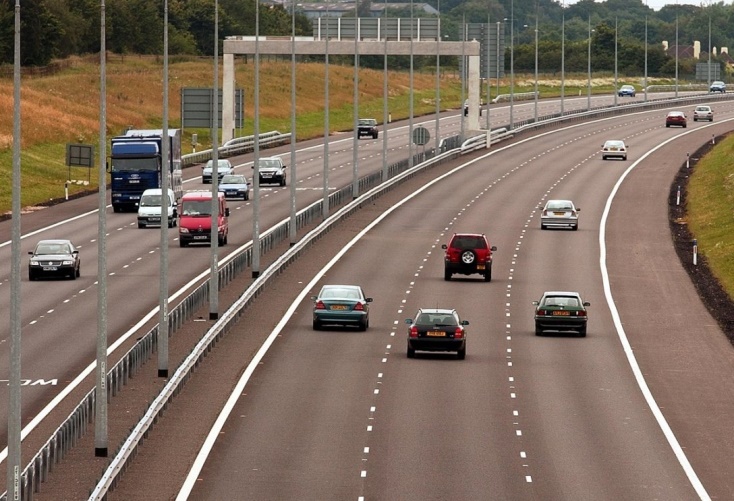 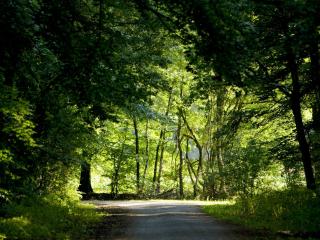 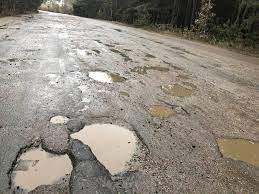 Відгадування загадок
Круг ялинки справжнє свято. 
Тут і діти, і звірята, 
Співи, танці, шум і крик – 
Всі стрічають …
У святковій залі 
Стоїть як картинка, 
Весела, зелена, 
Красуня – …
Новий рік.
ялинка.
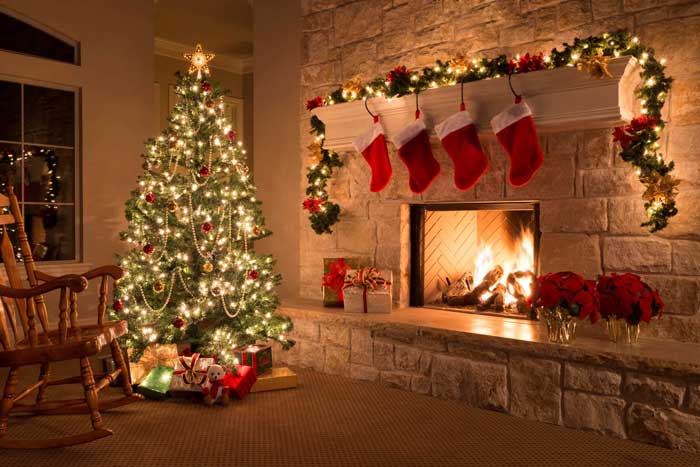 Повідомлення теми уроку
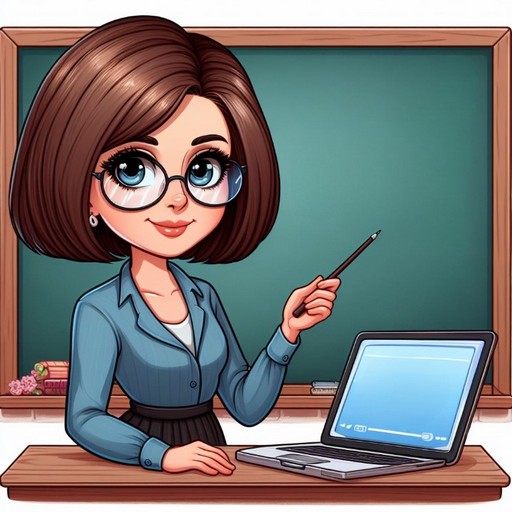 Сьогодні на уроці розвитку зв’язного мовлення ми намалюємо словами розповідь про ялинку за поданими запитаннями.
Склади павутинку до словосполучення 
«новорічна ялинка».
зелена
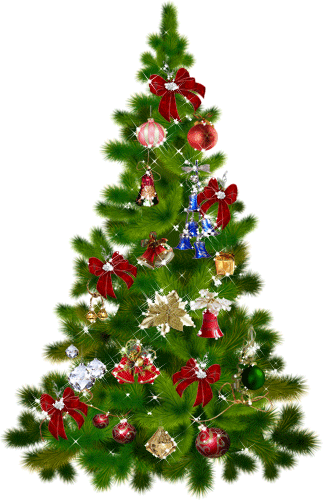 іграшки
кульки
новорічна ялинка
гілочки
подарунки
гірлянди
Розглянь малюнки
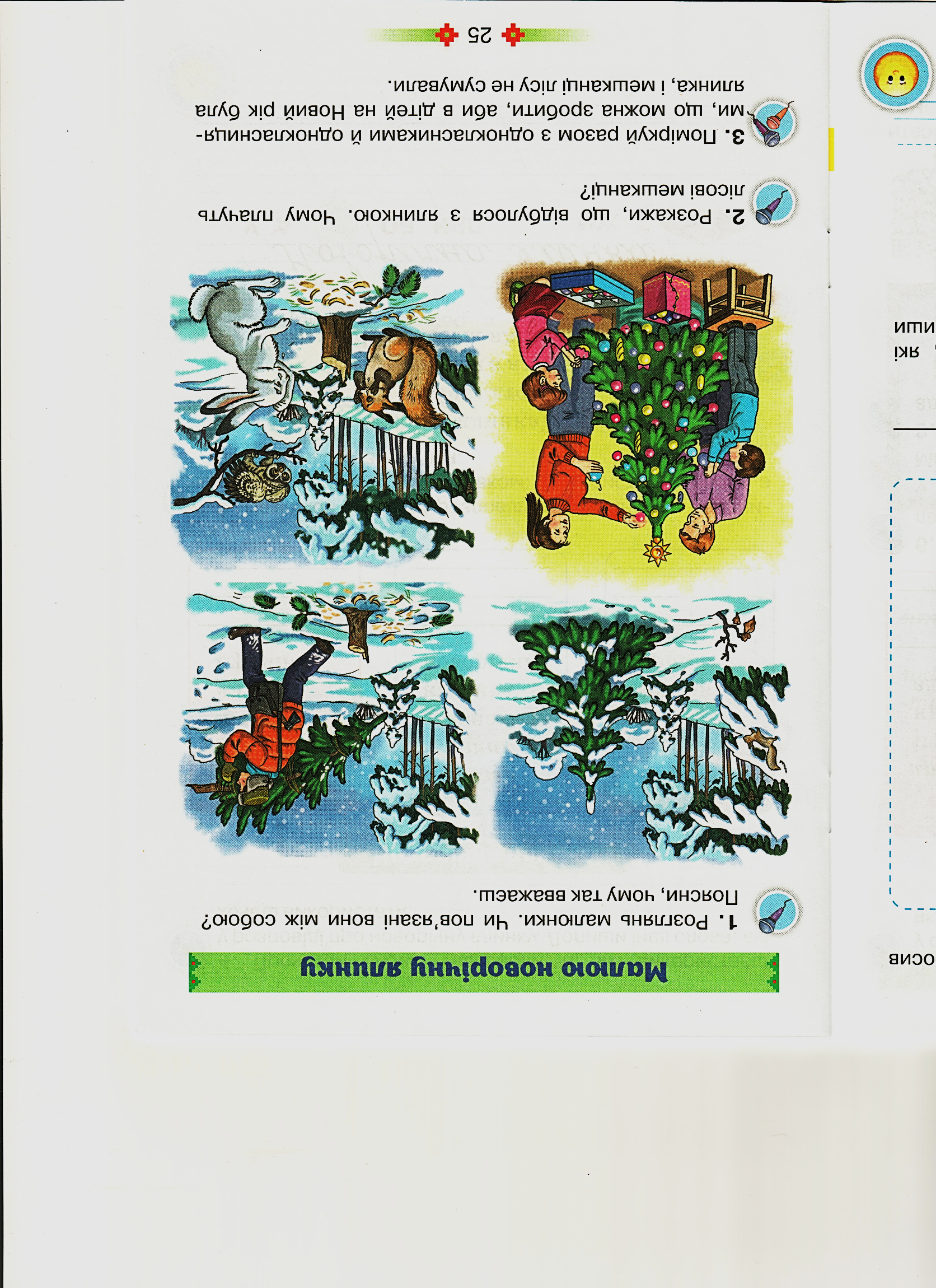 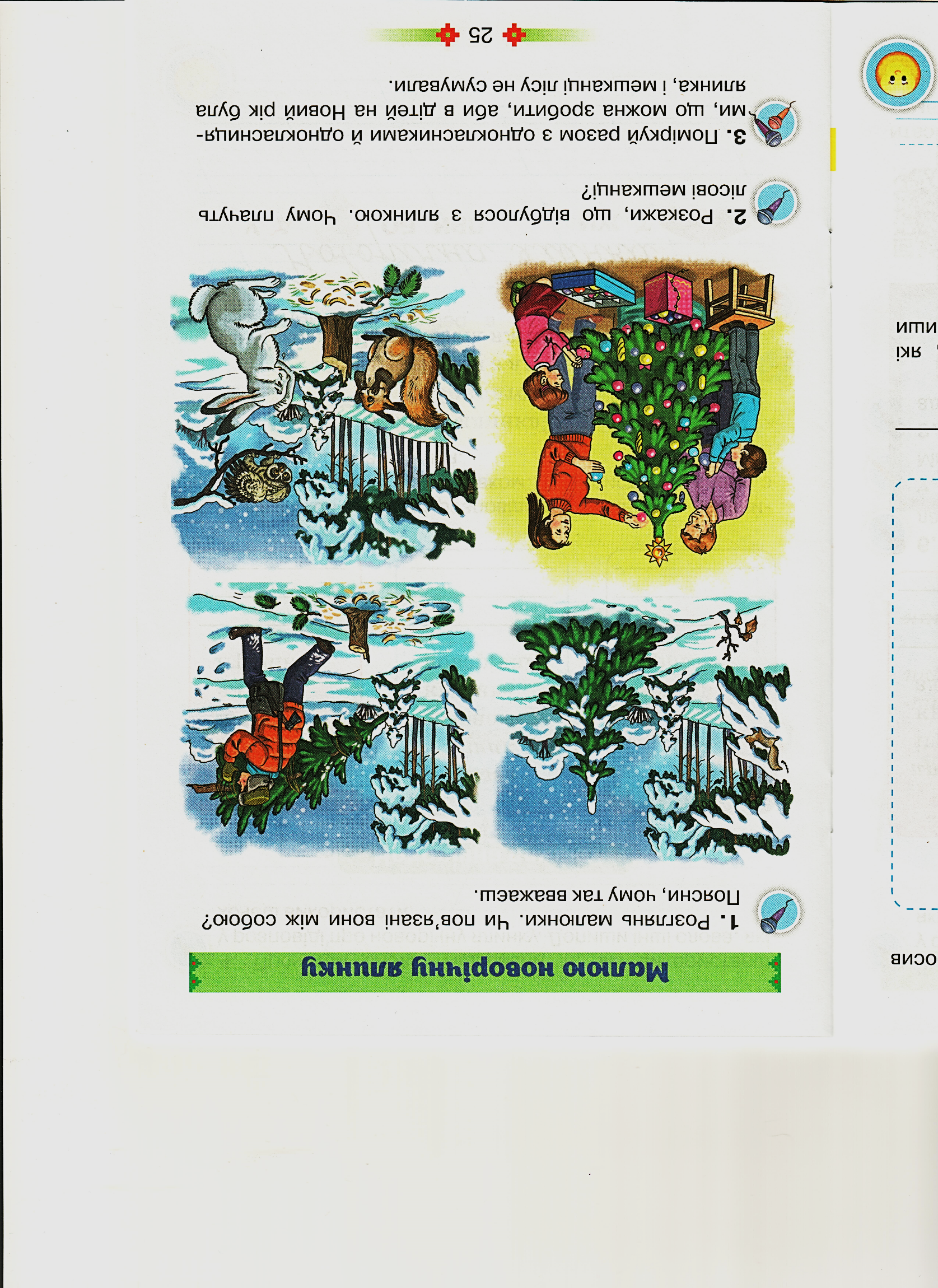 Чи пов'язані вони між собою? 
Поясни, чому так вважаєш.
Розкажи, що відбулося з ялинкою.
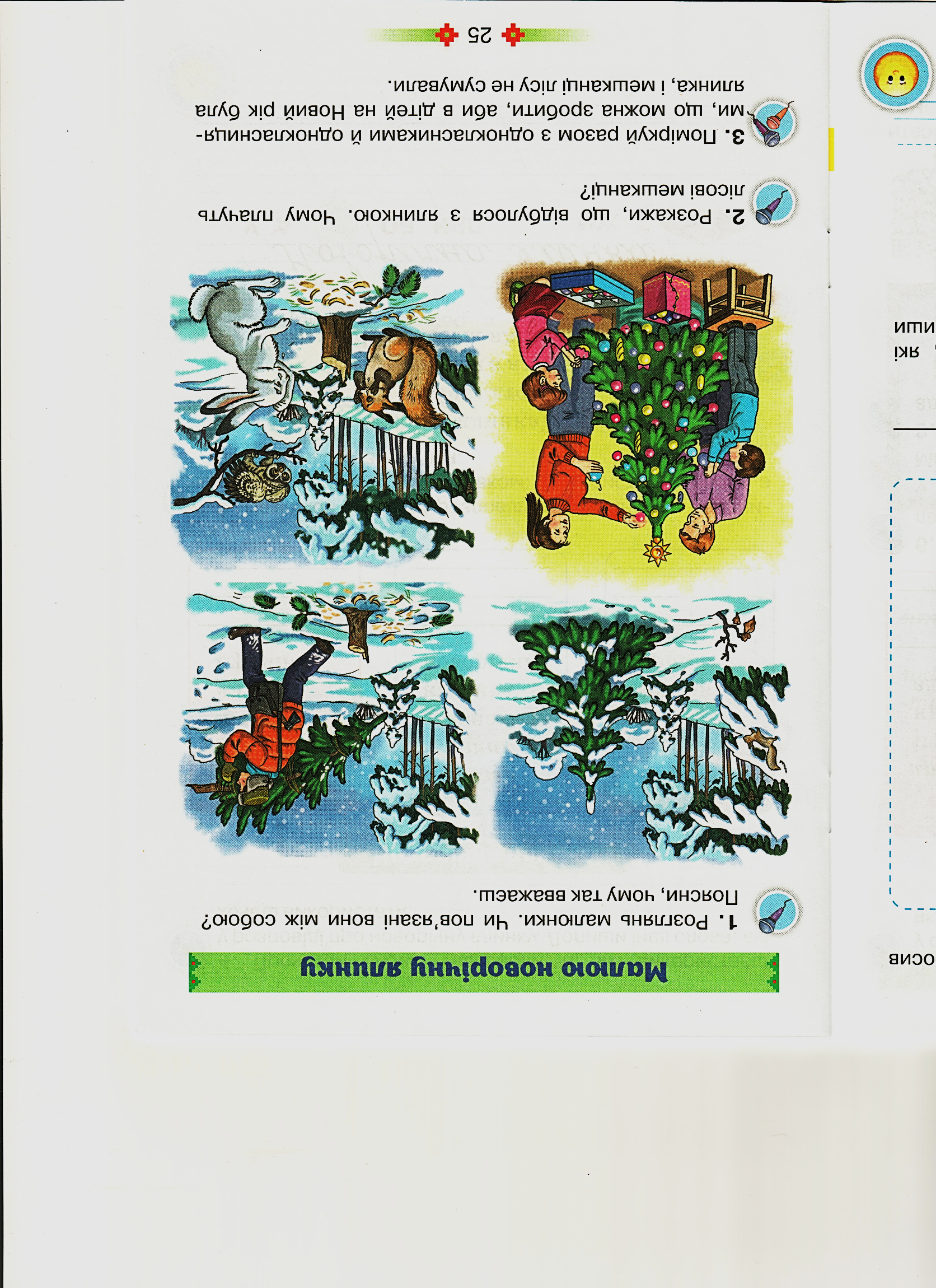 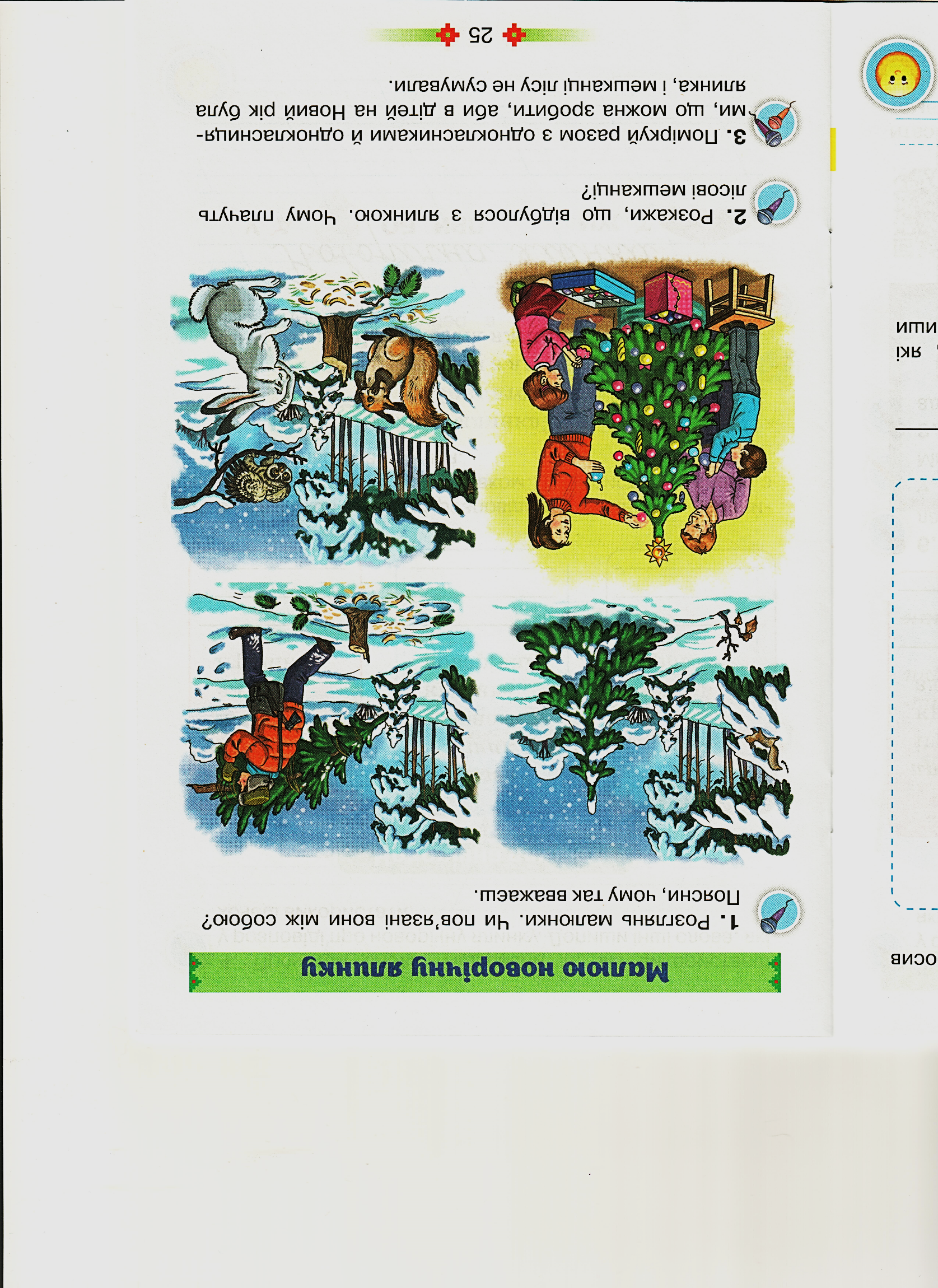 Чому плачуть лісові мешканці?
Сторінка
25
Поміркуй
Що можна зробити, аби в дітей на Новий рік була ялинка, і мешканці лісу не сумували.
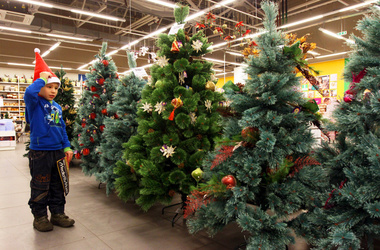 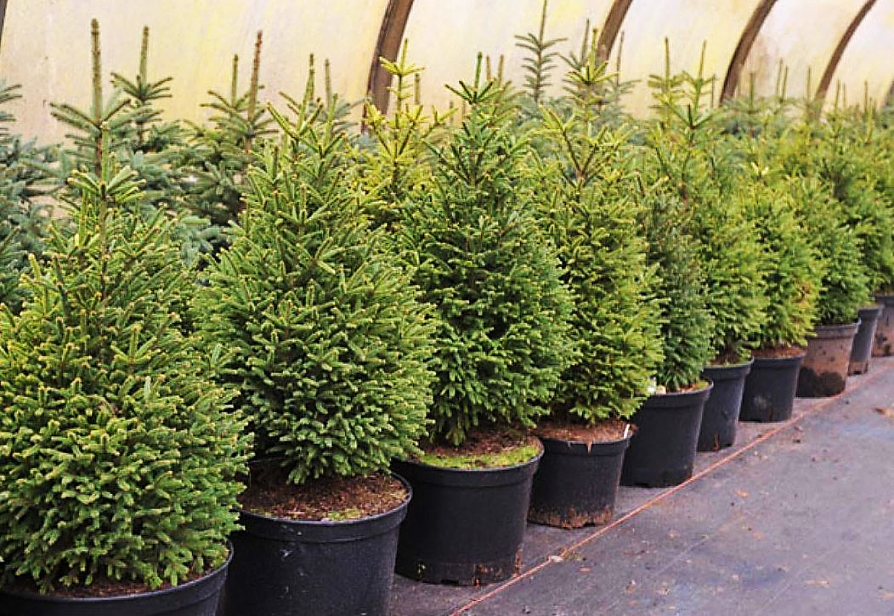 Ялинка в горщиках
Штучна ялинка
Сторінка
25
Прочитай слова
Підкресли ті, які використаєш у розповіді про новорічну ялинку. Допиши інші слова, які хочеш використати.
Новорічна ялинка
Назви предметів
ліс
ялинка
іграшки
__________
__________
__________
Назви
 ознак
зелена
красива
новорічні
__________
__________
__________
Назви
дій
росла
зрубав
приніс
__________
__________
__________
гірлянда
чудова
прикрасили
пеньок
маленький
залишився
звірі
сумували
лісові
Сторінка
26
Намалюй словами розповідь про ялинку 
за поданими запитаннями і заголовком
Новорічна ялинка
Використовуй слова з попереднього завдання.
Росла у лісі зелена ялинка.
     Тато пішов та зрубав чудову красуню. Вдома її прикрасили гірляндами, новорічними іграшками, кульками.
     А в лісі біля пенька за ялинкою довго сумували лісові звірі.
1. Де росла ялинка?
2. Що зробив тато?
3. Що сталося з ялинкою вдома?
4. Якою стала ялинка?
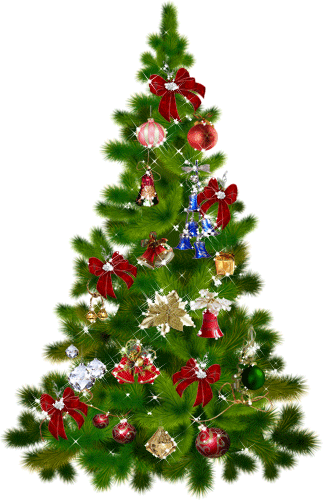 Сторінка
26-27
Намалюй олівцями ілюстрацію до свого тексту
Придумай назву малюнкові і запиши
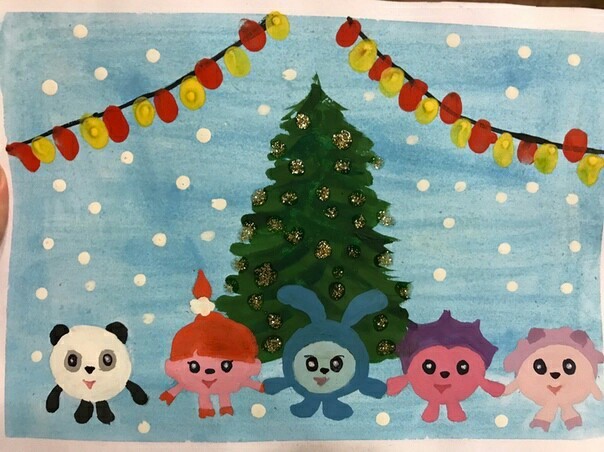 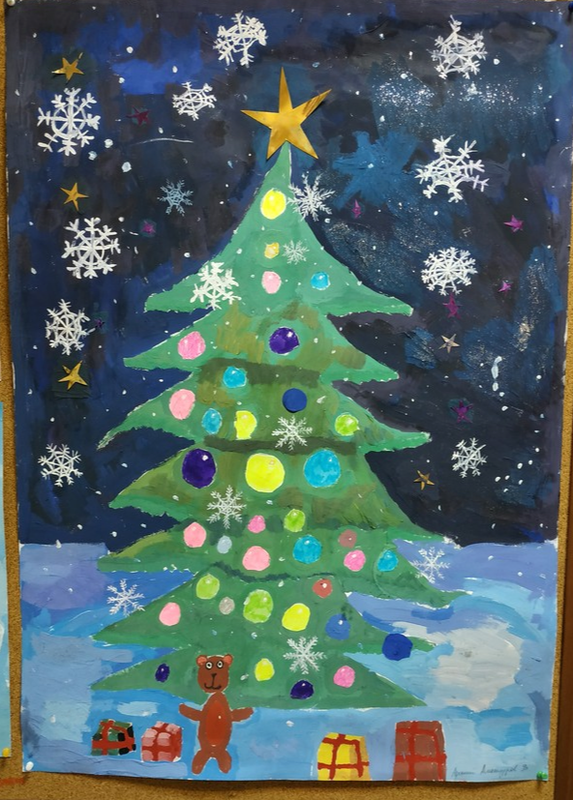 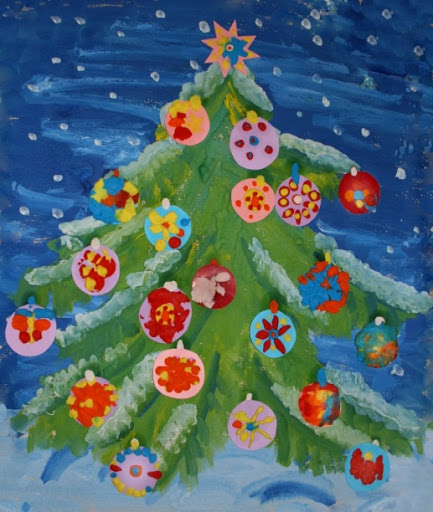 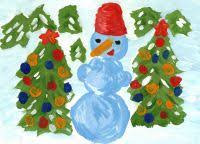 Сторінка
27
Родзинка заховала в ребусах важливу пораду
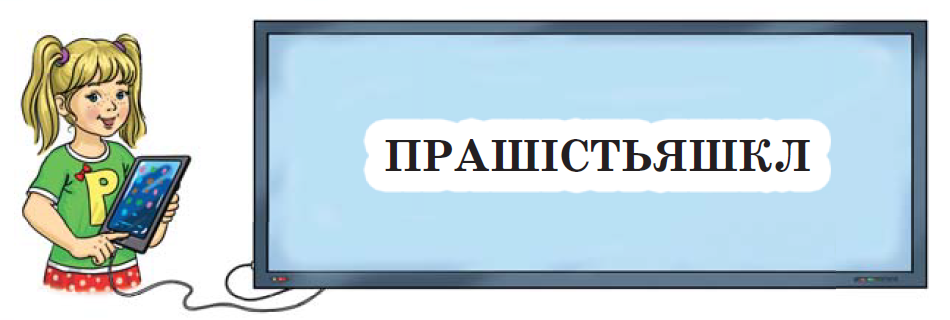 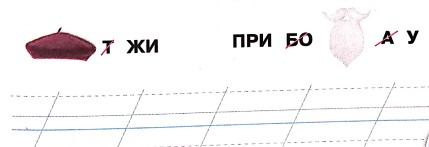 Розгадай її і запиши
при
у
борода
берет
жи
природу
Бережи
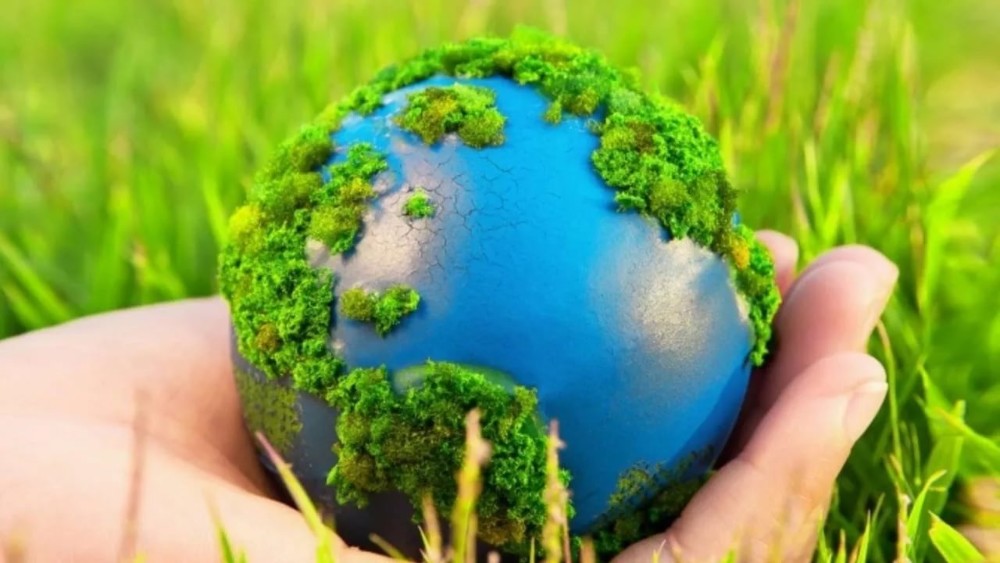 Бережи природу!
Сторінка
27
Підсумок. Рефлексія
Яку ялинку краще наряджати на Новий рік? Чого навчились на уроці? 
Що на уроці було цікавим для тебе?
Обери дорогу, якою визначиш свої знання і вміння на уроці
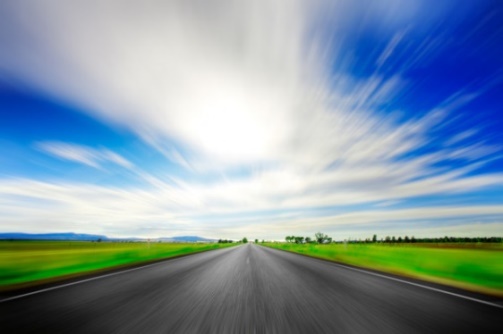 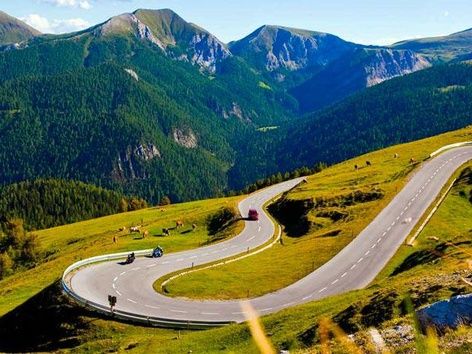 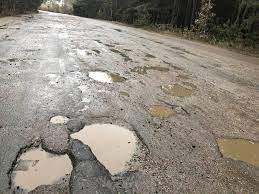 Багато завдань виконав/ла неправильно. 
Можу працювати краще
Всі завдання виконав/ла правильно. Йду вперед впевнено
Деякі завдання виконав/ла неправильно.
Маю ще попрацювати з тієї теми